Student Equity PlanMetrics, Strategies, and Action Items2025-28
Student Equity & Achievement Metrics
Metric 1: Successful Enrollment

Metric 2: Transfer-Level Math and English Completion

Metric 3: Term-to-Term Persistence

Metric 4: Vision Goal Completion (Graduation)

Metric 5: Transfer to 4-Year University
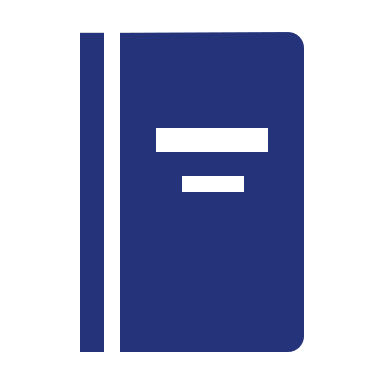 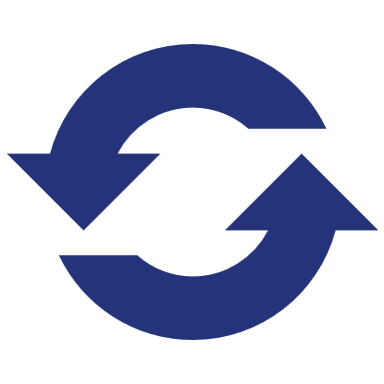 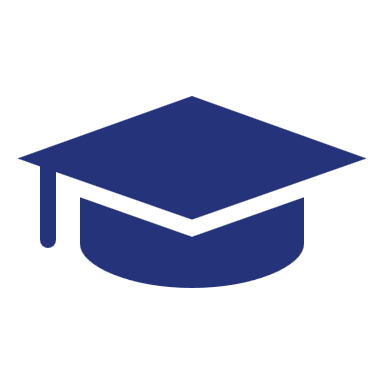 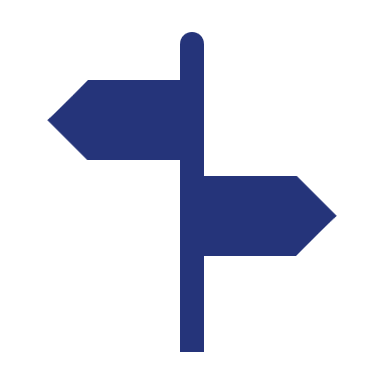 Additional Data Pieces
In addition to the five SEA metrics, the Student Equity Plan requires colleges to examine:
Education Plans
Financial Aid* 
Student Accessibility Services (SAS)
EOPS/CalWORKs

Foster Youth
Veterans Resource Center
Credit for Prior Learning (CPL)
Dual Enrollment*
Strong Workforce Program
*SBVC Priority
Student Equity & Achievement Dashboard
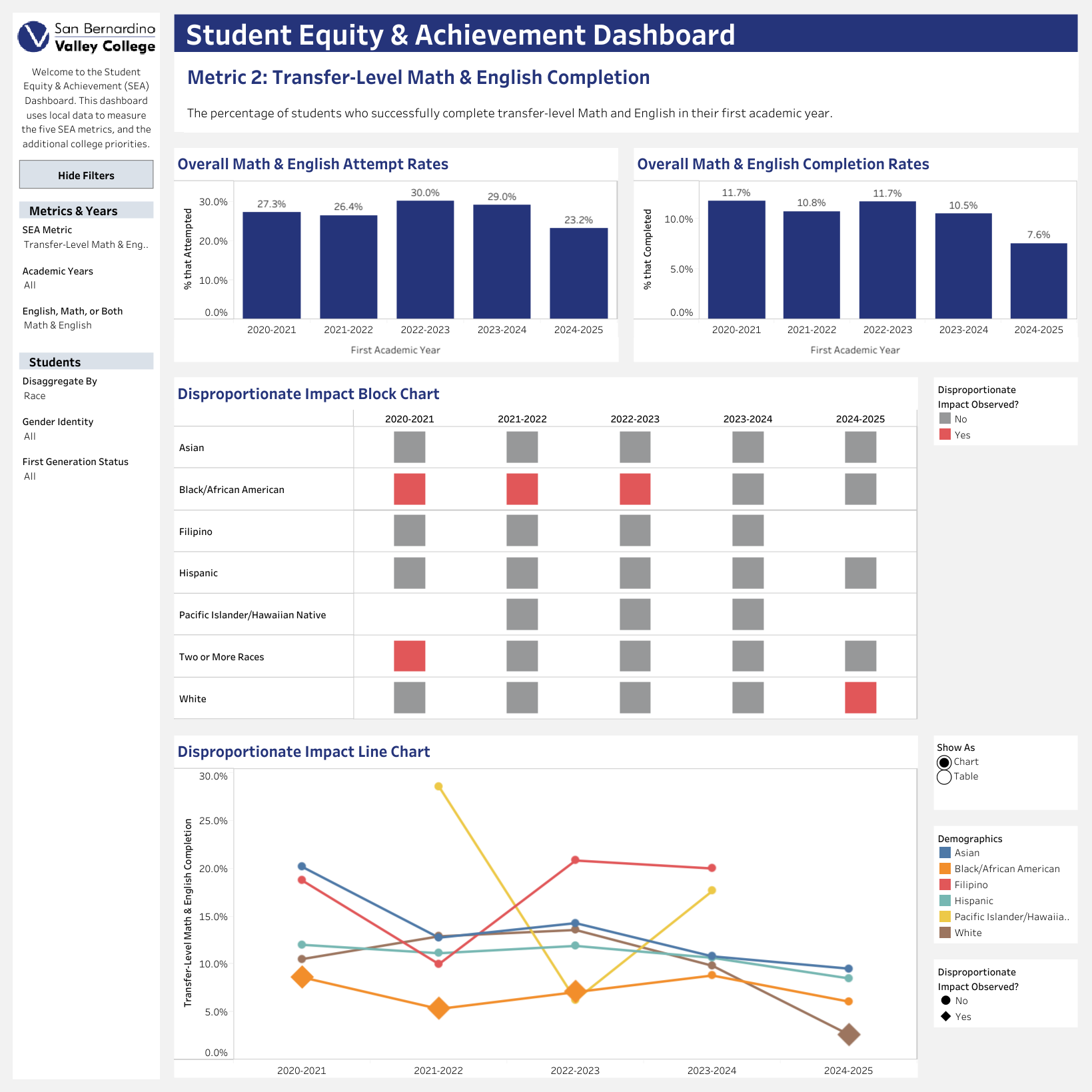 bit.ly/sbvcsea
Key Strategies
Access and Awareness
Equity-Minded Instruction
Create clear pathways and remove informational barriers so that prospective and current students understand their educational opportunities.
Embed equity into teaching practices, hiring, and curriculum development to ensure students experience inclusive and culturally responsive instruction.
Community Engagement
Student-Centered Support
Build strong, sustained partnerships with K-12 schools, universities, local organizations, and regional networks.
Provide proactive, personalized support, especially during specific markers in students’ educational journeys.
[Speaker Notes: Many strategies and action items are listed for more than one metric.]
Metric 1: Successful Enrollment
Access and Awareness
Research and Inquiry
Diverse Course Offerings
Marketing
Textbooks and Course Materials
The percentage of first-time applicants who enroll by the end of that academic year (Summer to Spring).
Community Engagement
High School and Regional Partnerships
Informational Sessions
Disproportionately Impacted Students
Black/African American
Filipino
First-Generation White
35-49 years old
Student-Centered Onboarding
Application and Enrollment Workshops
Orientations and Onboarding Events
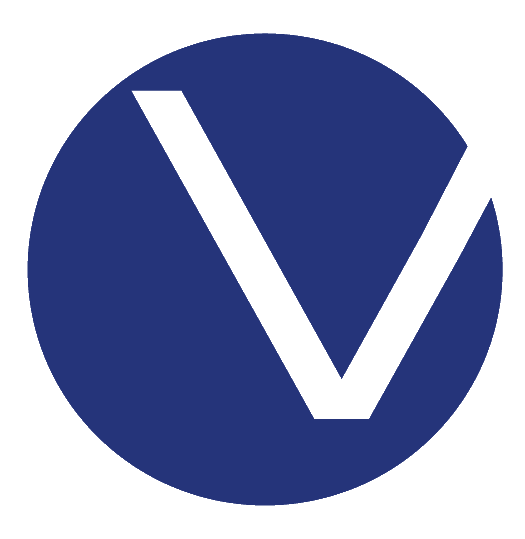 Metric 2: Transfer-Level Math & English
Access and Awareness
Research and Inquiry
Marketing
Textbooks and Course Materials
The percentage of students who successfully complete transfer-level Math and English in their first academic year.
Equity-Minded Instruction
Corequisite Review
Communities of Practice
Curriculum/SLO Review
Hiring Procedure Review
Student-Centered Support
Disproportionately Impacted Students
Black/African American
Students w/ Disabilities
20-24 years old
40-49 years old
Counselor Liaisons & Faculty Communication
Learning Communities
Education Plans
Mentorship Models
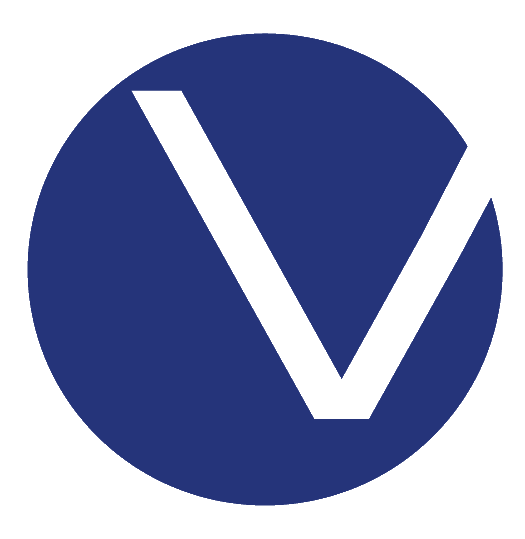 Metric 3: Term-to-Term Persistence
Access and Awareness
Research and Inquiry
Marketing
Textbooks and Course Materials
Equity-Minded Instruction
The percentage of students who persist from their first primary term (Fall or Spring) to their second primary term.
Corequisite Review
Communities of Practice
Curriculum/SLO Review
Hiring Procedure Review
Student-Centered Support
Disproportionately Impacted Students
Black/African American
White
20 years old or older
First-Generation Male
Counselor Liaisons & Faculty Communication
Learning Communities
Education Plans
Mentorship Models
Student Center
Intentional and Targeted Messaging
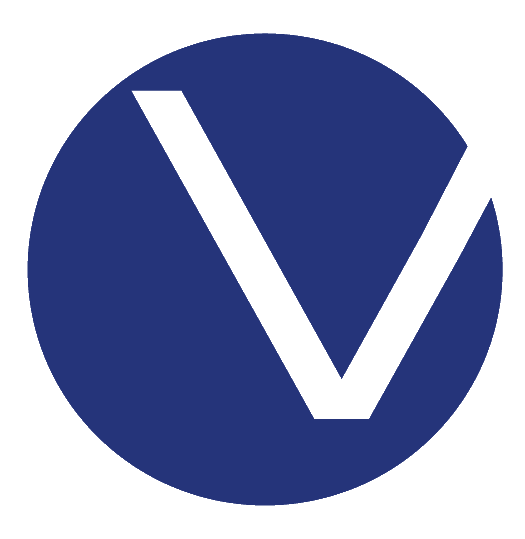 Metric 4: Vision Goal Completion (Graduation)
Access and Awareness
Research and Inquiry
Career and Academic Pathway (CAP) Review
Marketing
The percentage of students who graduate within three academic years of starting at SBVC.
Student-Centered Support
Education Plans
Intentional and Targeted Messaging
Counselor Liaisons & Faculty Communication
Learning Communities
Mentorship Models
Disproportionately Impacted Students
19 years or younger
Female
Black/African American
First-Generation LGBTQ+
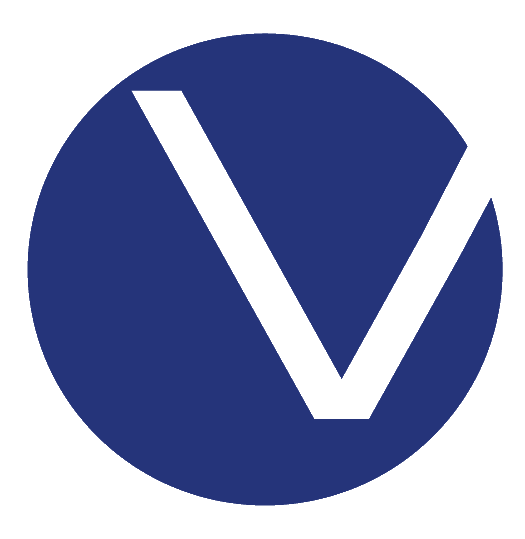 Metric 5: Transfer to a 4-Year University
Access and Awareness
Research and Inquiry
Career and Academic Pathway (CAP) Review
Equity-Minded Instruction
The percentage of students who transfer to a 4-year university within four academic years of starting at SBVC.
Corequisite Review
Communities of Practice
Curriculum/SLO Review
Hiring Procedure Review
Student-Centered Support
Disproportionately Impacted Students
Male
Hispanic
Students w/ Disabilities
First-Generation
LGBTQ+
Counselor Liaisons & Faculty Communication
Learning Communities
Education Plans
Mentorship Models
Student Center
Intentional and Targeted Messaging
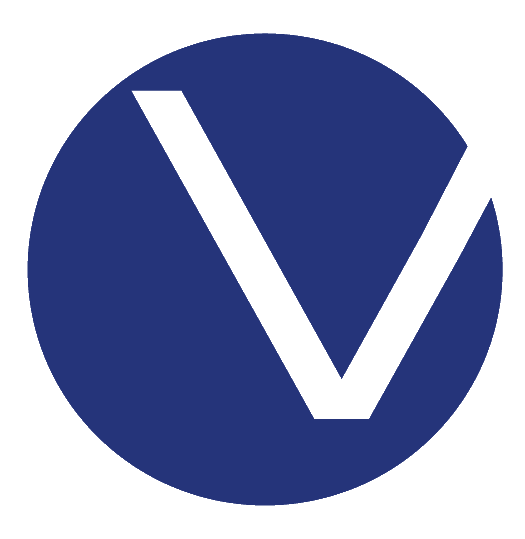 What can the Student Equity Planning Committee do to support you?
Thank you!